সবাইকে স্বাগত
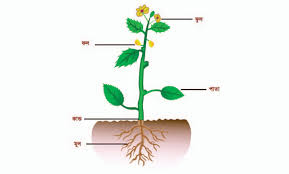 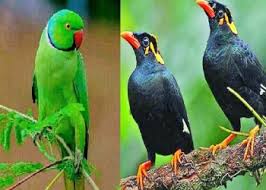 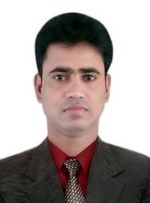 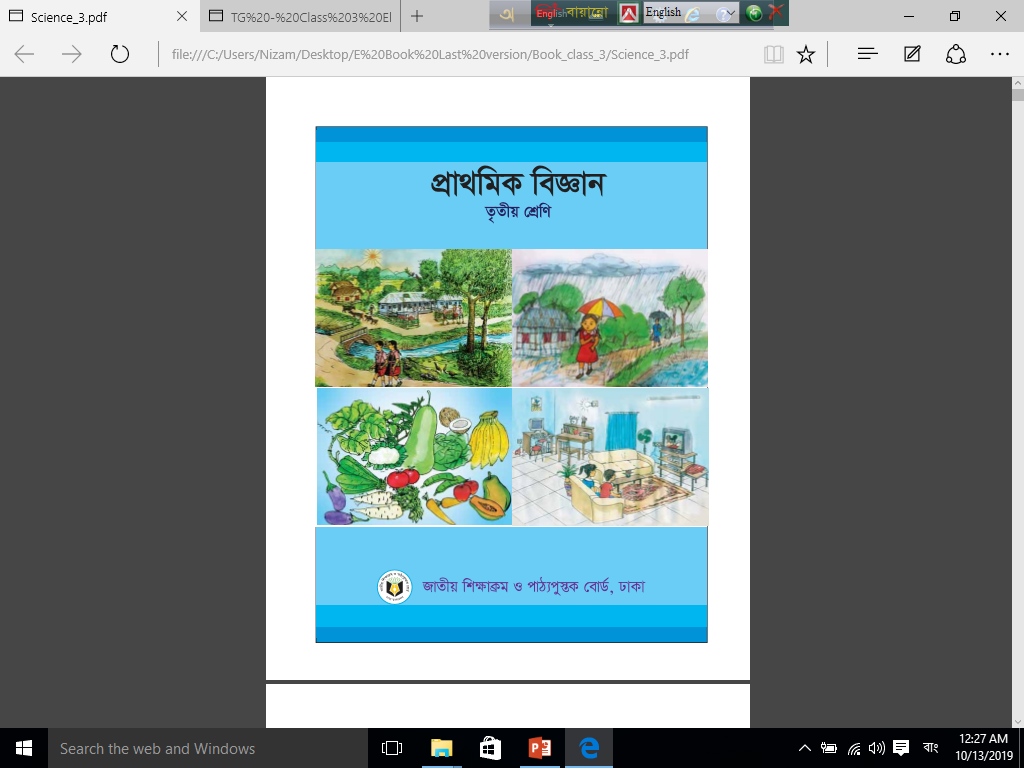 মোহাম্মদ নিজাম উদ্দিন
সহকারী শিক্ষক
মল্লিকপুর সরকারী প্রাথমিক বিদ্যালয়
ছাতক, সুনামগঞ্জ। 
মোবাইলঃ 01718782723
ইমেইলঃ nizamu93@gmail.com
বিষয়ঃ প্রাথমিক বিজ্ঞান
শ্রেণিঃ তৃতীয়
অধ্যায়ঃ ২ 
পাঠের শিরোনামঃ জীব ও জড় 
পাঠ্যাংশঃ জীব ( উদ্ভিদ এবং প্রাণী )
তারিখঃ 1৫/০1/২০২০ খ্রি.  
সময়ঃ ৪০ মিনিট
ছবিগুলো লক্ষ্য করঃ
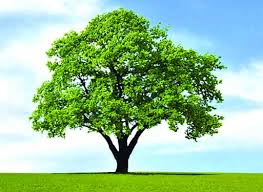 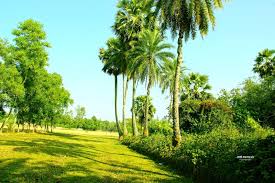 উদ্ভিদ
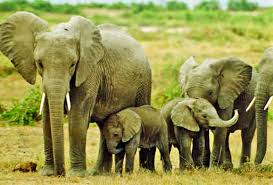 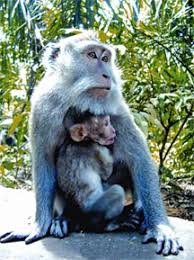 প্রাণী
আজকের পাঠঃ
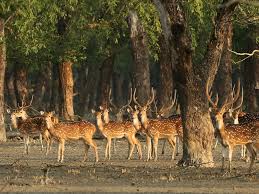 জীব ( উদ্ভিদ ও প্রাণী )
শিখনফলঃ
২.২.৩- বিভিন্ন উদ্ভিদ ও প্রাণীর বৈশিষ্ট্য উল্লেখ করতে এবং 
শ্রেণিকরণ করতে পারবে।
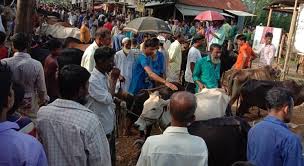 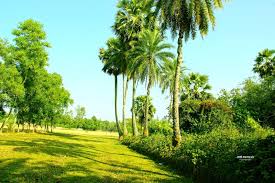 জীব
যাদের জীবন/প্রাণ আছে তাদেরকে জীব বলে।
যেমনঃ মানুষ, পশুপখি, গাছপালা ইত্যাদি।
জীব দুই ধরনের।
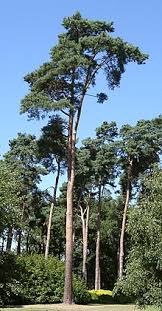 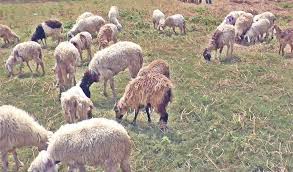 প্রাণী।
উদ্ভিদ
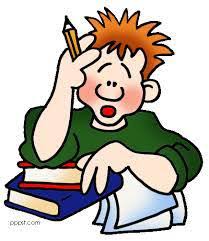 একক কাজ
১)  জীব কাকে বলে? জীব কত প্রকার ও কী কী?
২)  জীবের পাঁচটি উদাহরণ দাও।
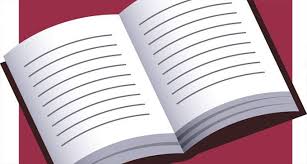 উত্তর মিলিয়ে নেইঃ
১ নং উত্তরঃ যাদের জীবন/প্রাণ আছে তাদেরকে জীব বলে। জীব দুই প্রকার। যেমনঃ উদ্ভিদ ও প্রাণী।
২ নং উত্তরঃ জীবের পাঁচটি উদাহরণ হলোঃ  মানুষ, গরু, ছাগল, বাঘ, গাছপালা ।
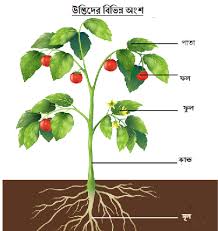 উদ্ভিদঃ
উদ্ভিদের মূল, কাণ্ড, শাখা-প্রশাখা, পাতা ইত্যাদি আছে।
উদ্ভিদ এক জায়গা থেকে অন্য জায়গায় চলাচল করতে পারে না।
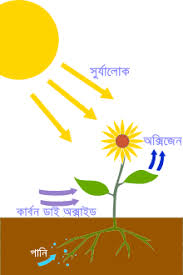 উদ্ভিদ দেখতে পায় না, শুনতে পায় না।
উদ্ভিদের বেঁচে থাকার জন্য আলো, বাতাস ও পানি প্রয়োজন।
প্রাণী
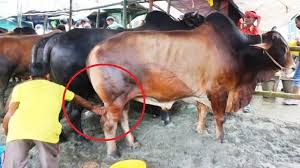 প্রাণী চলাচল করতে পারে।
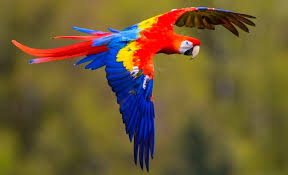 চলাচলের জন্য প্রাণীর পা, ডানা বা পাখনা আছে।
প্রাণী অন্য প্রাণী ও উদ্ভিদ থেকে খাদ্য পায়।
প্রাণীর বেঁচে থাকার জন্য খাদ্য, পানি এবং বায়ু প্রয়োজন।
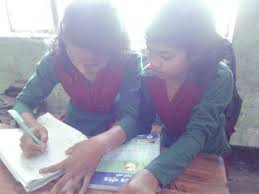 জোড়ায় কাজঃ
জোড়ায় আলোচনা করে নিচের প্রশ্নগুলোর উত্তর লেখ।
প্রাণী এবং উদ্ভিদের বেঁচে থাকার জন্য কী কী প্রয়োজন? 
 প্রাণীরা কোথা থেকে খাদ্য পায়?
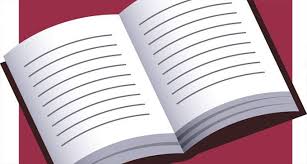 উত্তরগুলো মিলিয়ে নেইঃ
১ নং উত্তরঃ প্রাণী এবং উদ্ভিদের বেঁচে থাকার জন্য বায়ু ও পানি প্রয়োজন। 
২ নং উত্তরঃ প্রাণীরা অন্য প্রাণী ও উদ্ভিদ থেকে থেকে খাদ্য পায়।
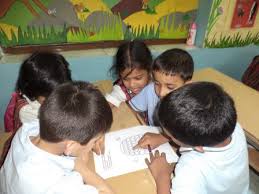 দলীয় কাজ
দল ১ ও ৩
উদ্ভিদের তিনটি বৈশিষ্ট্য লেখ।
দল ২ ও ৪
প্রাণীর তিনটি বৈশিষ্ট্য লেখ।
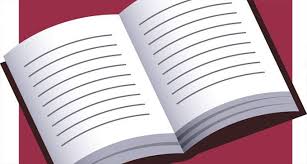 উত্তর মিলিয়ে নেইঃ
উদ্ভিদের মূল, কাণ্ড, শাখা-প্রশাখা, পাতা ইত্যাদি আছে।
উদ্ভিদের তিনটি বৈশিষ্ট্য হলোঃ
উদ্ভিদ মূলের সাহায্যে মাটিতে আটকে থাকে।
উদ্ভিদ এক জায়গা থেকে অন্য জায়গায় চলাচল করতে পারে না।
প্রাণীর তিনটি বৈশিষ্ট্য হলোঃ
প্রাণী চলাচল করতে পারে।
চলাচলের জন্য প্রাণীর পা, ডানা বা পাখনা আছে।
প্রাণী নিজের খাদ্য নিজে তৈরি করতে পারে না।
এখন আমরা উদ্ভিদ ও প্রাণীর আরো কিছু বৈশিষ্ট্য খুঁজে বের করিঃ
তোমরা নিজেরা চিন্তা করে বল তো উদ্ভিদের আর কী কী বৈশিষ্ট্য থাকতে পারে?
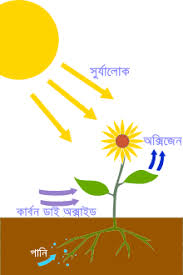 উদ্ভিদ নিজের খাদ্য নিজেই তৈরি করতে পারে।
উদ্ভিদ মূলের সাহায্যে মাটিতে আটকে থাকে।
এখন বল তো প্রাণীর আর কী কী বৈশিষ্ট্য থাকতে পারে?
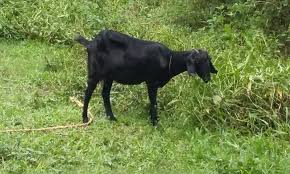 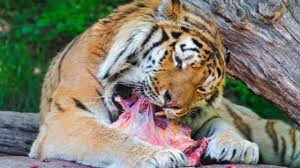 প্রাণী খাদ্য হিসেবে উদ্ভিদ অথবা অন্য প্রাণী খেয়ে থাকে।
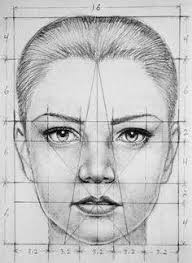 প্রাণীর চোখ, কান, নাক, মুখ ইত্যাদি আছে।
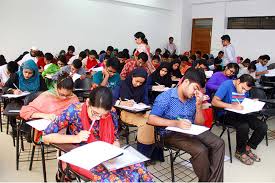 মূল্যায়নঃ
উদ্ভিদ ও প্রাণীর পাঁচটি করে বৈশিষ্ট্য লেখ।
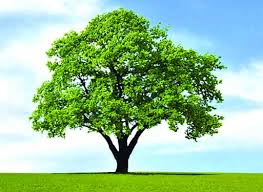 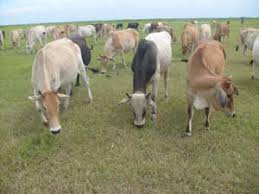 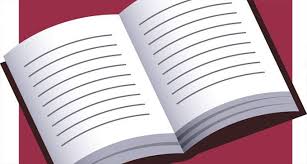 উত্তরগুলো মিলিয়ে নেইঃ
উদ্ভিদের পাঁচটি বৈশিষ্ট্য হলোঃ
উদ্ভিদের মূল, কাণ্ড, শাখা-প্রশাখা, পাতা ইত্যাদি আছে।
উদ্ভিদ মূলের সাহায্যে মাটিতে আটকে থাকে।
উদ্ভিদ এক জায়গা থেকে অন্য জায়গায় চলাচল করতে পারে না।
উদ্ভিদ দেখতে পায় না, শুনতে পায় না।
উদ্ভিদ নিজের খাদ্য নিজেই তৈরি করতে পারে।
প্রাণীর পাঁচটি বৈশিষ্ট্য হলোঃ
প্রাণী চলাচল করতে পারে।
চলাচলের জন্য প্রাণীর পা, ডানা বা পাখনা আছে।
প্রাণী নিজের খাদ্য নিজে তৈরি করতে পারে না।
প্রাণী খাদ্য হিসেবে উদ্ভিদ অথবা অন্য প্রাণী খেয়ে থাকে।
প্রাণীর চোখ, কান, নাক, মুখ ইত্যাদি আছে।
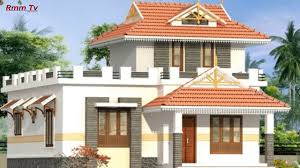 বাড়ীর কাজ
নিচের প্রশ্নগুলোর উত্তর লিখে নিয়ে আসবে।
উদ্ভিদ কাকে বলে?
 প্রাণী কাকে বলে? 
 উদ্ভিদ ও প্রাণীর বৈশিষ্ট্যগুলো লেখ।
সবাইকে ধন্যবাদ
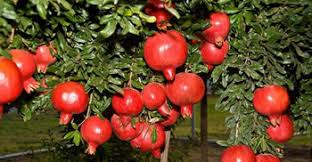 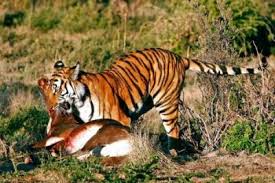